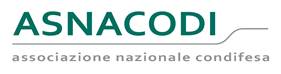 1
IL SISTEMA ASNACODI – CONDIFESAL’INNOVAZIONE AL SERVIZIO DELLE IMPRESE NELLA GESTIONE DEL RISCHIOMACFRUTRIMINI 11 MAGGIO 2018
PAOLA GROSSI
OUTLINE
2
SCENARIO E PROSPETTIVE
QUADRO NORMATIVO
INNOVAZIONE E TECNOLOGIA NELLA GESTIONE DEL RISCHIO
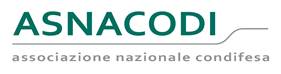 3
SCENARIO E PROSPETTIVE
EFFETTI DEI CAMBIAMENTI CLIMATICI
ESIGENZA DI RISPOSTE INNOVATIVE PER LA GESTIONE DEL RISCHIO
TRASFERIMENTO DELLA CONOSCENZA
ADEGUAMENTO DELLA COMUNICAZIONE SOTTO TUTTI I PROFILI INTERNI ED ESTERNI
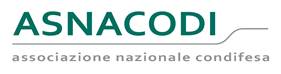 [Speaker Notes: aumento delle precipitazioni e instabilità delle temperature (temperature maggiori possono favorire lo sviluppo di patogeni), alterazione delle disponibilità idriche,  accentuarsi eventi estremi e contraddittori, influenza sulle produzioni, alterazione delle fasi fenologiche   impatti di natura economica e sociale)
.]
4
EFFETTI DEI CAMBIAMENTI CLIMATICI
CAMBIAMENTI CLIMATICI: MOLTEPLICITÀ DI CAUSE 
SPOPOLAMENTO E ABBANDONO DELL’ATTIVITÀ AGRICOLA  (SICCITÀ SAN PAOLO DEL BRASILE CONSEGUENZA DELLA DEFORESTAZIONE AMAZZONICA)
LA TUTELA DEL REDDITO DELLE IMPRESE AGRICOLE NON ATTIENE SOLO ALLA GESTIONE DEL RISCHIO 
TOCCA LA SOPRAVVIVENZA DELL’ATTIVITA’ AGRICOLA NELLA UE INTERESSA TUTTI I CITTADINI
 IMPRESE AGRICOLE PRODUCONO  CIBO, SICUREZZA ALIMENTARE, SICUREZZA TERRITORIALE, QUALITÀ, BENI PUBBLICI IMMATERIALI
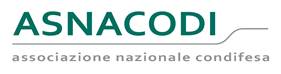 [Speaker Notes: LA TUTELA DEL REDDITO DELLE IMPRESE AGRICOLE NON ATTIENE SOLO ALLA GESTIONE DEL RISCHIO (INTESA COME SVILUPPO DI STRUMENTO ASSICURATIVO E FONDI DI MUTUALITÀ) E’ QUESTIONE CHE TOCCA LA SOPRAVVIVENZA DELL’ATTIVITA’ AGRICOLA NELLA UE QUINDI INTERESSA TUTTI I CITTADINI NELLA MISURA IN CUI LE IMPRESE AGRICOLE PRODUCONO  CIBO, SICUREZZA ALIMENTARE, SICUREZZA TERRITORIALE, QUALITÀ, IN UNA PAROLA BENI PUBBLICI ANCHE IMMATERIALI.  
Tassa di soggiorno per sostenere l’ agricoltura di montagna]
5
CONOSCENZA DEL SOCIORISCHI PERCEPITI
SPESSO LA PERCEZIONE DEL RISCHIO DIPENDE DA FATTORI NON RAZIONALI
NEI CONFRONTI DEI FENOMENI CATASTROFALI, BASSA FREQUENZA MA DANNI PESANTI, MOLTI SONO PORTATI A VALUTARE SULLA BASE DEL RICORDO DI UNA RICORRENZA LONTANA
NON SI TIENE CONTO DI FATTORI SCIENTIFICI, EVIDENZE CHE TUTTI GLI STUDIOSI DEL CLIMA RILEVANO SULL’INVERSIONE DI TENDENZA IN TERMINI DI FREQUENZA
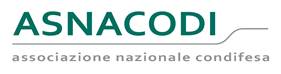 [Speaker Notes: Consapevolezza del momento che stiamo vivendo che non è solo caratterizzato dalla crisi economica, ma altresì da una serie di atteggiamenti che pervadono tutti, quindi ovviamente anche gli imprenditori nostri soci, che rendono indispensabile da parte nostra puntare il Focus sui bisogni delle imprese perché si devono dare risposte ed essere utili e necessari.
Si deve prendere atto che nei confronti dei danni di cui ci occupiamo spesso la percezione del rischio dipende da fattori non razionali: per esempio nei confronti dei fenomeni catastrofali, bassa frequenza ma danni pesanti, molti sono portati a valutare sulla base del ricordo di una ricorrenza magari lontana, non si tiene conto di fattori scientifici, evidenze che tutti gli studiosi del clima ci ricordano sull’inversione di tendenza in termini di frequenza. 
Invece i rischi frequenti con danni ripetuti anche se non catastrofali, che a dir la verità hanno costituito per decenni l’ossatura del nostro mercato, con la contribuzione pubblica, vengono considerati gli unici da dover assicurare.   Ora si chiede agli agricoltori di cambiare sostanzialmente atteggiamento, di farsi carico in misura maggior di questi “danni medi” per spostare le agevolazioni sui catastrofali
Penso che sia un cambiamento che non possa imporsi in tempi brevissimi, che si debba tener conto anche di altri fattori che influiscono negativamente sui redditi agricoli, come la insufficiente remunerazione che sconta il settore primario nella filiera, e lavorare per un passaggio graduale ma necessario ad un sistema orientato sulla tutela del reddito quindi sulla garanzia della sopravvivenza della impresa.  E’ chiaro che il cambiamento importa si un diverso atteggiamento delle imprese agricole di fronte alla gestione del rischio, ma altresì la valutazione della impossibilità spesso di colture alternative nelle nostre aree agricole. In altri termini l’agricoltore che ha un danno medio rilevante e costante spesso non è nella condizione di poter cambiare verso colture diversamente soggette ai rischi e di questo le misure di sostegno devono tener conto: penso che sia questo l’approccio “olistico” di cui tanto si parla nella letteratura scientifica sull’argomento!]
OBIETTIVI DEL SISTEMA ASNACODI - CONDIFESA
6
COMPLESSO DI AZIONI E INVESTIMENTI
FORMAZIONE INCREMENTO DELLE CONOSCENZE NEGLI AGRICOLTORI E NELLE NOSTRE STRUTTURE
RAFFORZAMENTO DEI SISTEMI DELLA CONSULENZA NELLA GESTIONE DEL RISCHIO
SOSTEGNO AL SISTEMA DEI CONSORZI DI DIFESA ED ALLA CULTURA ASSOCIATIVA PERCHÉ “L’UNIONE FA LA FORZA”
APPLICAZIONE DI NUOVE TECNOLOGIE CHE FACILITINO LA PREVENZIONE
INCREMENTO DEI RAPPORTI CON LE AMMINISTRAZIONI  LOCALI E TERRITORIALI 
PANEL COMPLETO DI STRUMENTI PER LA GESTIONE DEL RISCHIO - COORDINARE STRUTTURA E FUNZIONE DEI CONTRATTI ASSICURATIVI E DEI FONDI DI MUTUALITÀ
IMPEGNO DI ASNACODI E DEL SISTEMA DEI CONSORZI DI DIFESA
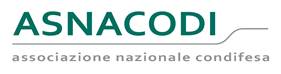 SOCIETA’ LIQUIDA - DIGITALIZZAZIONE
7
LA RIVOLUZIONE DIGITALE INCIDE SUI COMPORTAMENTI DELLE PERSONE  
VOGLIA DI DISCONTINUITÀ PERVADE CITTADINI, IMPRESE, ISTITUZIONI  
LA SOCIETÀ LIQUIDA LIQUEFA IL SISTEMA
CIASCUNO INSTAURA CON IL MONDO UN RAPPORTO DIRETTO: PERCEZIONE  NON NECESSITÀ (O PERNICIOSITÀ) DELLE INTERMEDIAZIONI - CORPI INTERMEDI ASSOCIAZIONI ORGANIZZAZIONI DI RAPPRESENTANZA
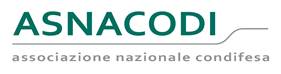 [Speaker Notes: LA RIVOLUZIONE DIGITALE INCIDE NON SOLO SULLA NOSTRA VITA QUOTIDIANA MA ANCHE SUI COMPORTAMENTI, ATTEGGIAMENTI DELLE PERSONE CUI NOI CI DOBBIAMO ADEGUARE 
Una delle conseguenze del rapporto diretto che ciascuno di noi instaura con il mondo è la percezione delle non necessità (o addirittura della perniciosità) delle intermediazioni----corpi intermedi, associazioni, ecc.vale per le organizzazioni di rappresentanza, i partiti, ecc. 
Focus sui bisogni delle imprese perché si devono dare risposte ed essere anche PERCEPITI come utili e necessari

IMPORTANZA RISORSE UMANE: L’INNOVAZIONE E’ SEMPRE ARRIVATA DALLA CULTURA DELLE PERSONE CHE CAMBIANO LA CULTURA AZIENDALE – CONOSCIAMO IL SETTORE COME NESSUN ALTRO]
8
SOCIETA’ LIQUIDA DIGITALIZZAZIONE
FOCUS SUI BISOGNI DELLE IMPRESE PER DARE RISPOSTE ED ESSERE PERCEPITI COME UTILI E NECESSARI

IMPORTANZA RISORSE UMANE - L’INNOVAZIONE E’ SEMPRE ARRIVATA DALLA CULTURA DELLE PERSONE CHE CAMBIANO LA CULTURA AZIENDALE
  CONOSCIAMO IL SETTORE COME NESSUN ALTRO

RECUPERO DELLA COMPETITIVITÀ PASSA ATTRAVERSO L’INNOVAZIONE
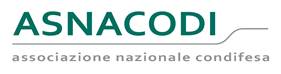 QUADRO NORMATIVO
PAA 2018
APPROVAZIONE ANTICIPATA RISPETTO AGLI ANNI PASSATI 
INIZIO CAMPAGNA CON MANIFESTAZIONE DI INTERESSE
 AVVISO PUBBLICO 16/11/2017 
PACCHETTO MINIMO DUE AVVERSITA’ DI FREQUENZA 
ADEGUAMENTO AUTOMATICO REG.2393/2017 DIMINUZIONE SOGLIA AUMENTO CONTRIBUZIONE
CONTRIBUZIONE E CLAUSOLA SALVAGUARDIA DIVERSIFICATE
 POLIZZE SPERIMENTALI
9
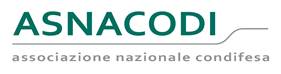 REG.2393/2017MODIFICHE AL REG.1305SOGLIA
10
POLIZZE FINANZIATE DAL PSRN: SOGLIA ABBASSATA DAL 30% AL                                                                                       20%                       

POLIZZE SPERIMENTALI SUI RICAVI REGIME «DE MINIMIS»  SOGLIA                                                                               20%
POLIZZE SPERIMENTALI INDEX BASED AIUTI DI STATO IN ESENZIONE (REG. 702/2014) SOGLIA                               30%
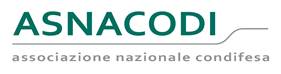 PAA 2018 POLIZZE INDEX BASED CEREALI, FORAGGERE E OLEAGINOSE
11
COPRONO DANNO DI QUANTITÀ E DI QUALITÀ DOVUTO AD UN ANDAMENTO CLIMATICO AVVERSO (IDENTIFICATO TRAMITE SCOSTAMENTO POSITIVO O NEGATIVO RISPETTO A UN INDICE BIOLOGICO E/O METEOROLOGICO) IL RICONOSCIUTO SULLA BASE DELL’EFFETTIVO SCOSTAMENTO RISPETTO AL VALORE DEL SUDDETTO INDICE 
INDICE METEOROLOGICO: IDENTIFICA UN EVENTO METEOROLOGICO REGISTRATO SULLA BASE DI UN PARAMETRO PREDEFINITO (SOMMA TEMPERATURE MEDIE GIORNALIERE E/O DELLE PRECIPITAZIONI CUMULATE IN UN DETERMINATO PERIODO DI SVILUPPO DELLA COLTIVAZIONE) POTENZIALMENTE DANNOSO PER LA PRODUZIONE AGRICOLA IN UNA SPECIFICA AREA
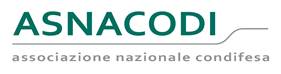 [Speaker Notes: LA GARANZIA PRESTATA CON LA POLIZZA INDEX BASED PUÒ ESSERE ESTESA ANCHE AI DANNI DOVUTI ALLE AVVERSITÀ ATMOSFERICHE ASSICURABILI CON POLIZZA AGEVOLATA (CATASTROFALI, DI FREQUENZA E ACCESSORIE)]
PAA 2018 POLIZZE INDEX BASED CEREALI, FORAGGERE E OLEAGINOSE
12
INDICE BIOLOGICO: IDENTIFICA UN EVENTO BIOTICO REGISTRATO SULLA BASE DI UN PARAMETRO PREDEFINITO (QUANTITÀ DI BIOMASSA PERSA,IN UN DETERMINATO PERIODO DI SVILUPPO DELLA COLTIVAZIONE) POTENZIALMENTE DANNOSO PER LA PRODUZIONE AGRICOLA IN UNA SPECIFICA AREA DI PRODUZIONE
ANDAMENTO CLIMATICO AVVERSO: ALTERAZIONE DI PARAMETRI COMPRESI NELL’INDICE METEOROLOGICO (PIOVOSITÀ E/O TEMPERATURA CUMULATE NEL PERIODO DI COLTIVAZIONE O IN PARTE DI ESSO CHE SI DISCOSTA SIGNIFICATIVAMENTE DALLA CURVA OTTIMALE PER UNA DETERMINATA COLTURA IN UNA DETERMINATA FASE FENOLOGICA) CHE PRODUCE EFFETTI NEGATIVI SULLA PRODUZIONE MISURABILI CON INDICI BIOLOGICI
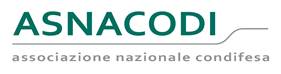 [Speaker Notes: LA GARANZIA PRESTATA CON LA POLIZZA INDEX BASED PUÒ ESSERE ESTESA ANCHE AI DANNI DOVUTI ALLE AVVERSITÀ ATMOSFERICHE ASSICURABILI CON POLIZZA AGEVOLATA (CATASTROFALI, DI FREQUENZA E ACCESSORIE)]
PAA 2018 POLIZZE INDEX BASED CEREALI, FORAGGERE E OLEAGINOSE
13
SOGLIA DI DANNO SULL’INTERA PRODUZIONE ASSICURATA PER COMUNE                                                                                    30% 
DANNO PERDITE EFFETTIVE DI UN SINGOLO AGRICOLTORE IN UN DETERMINATO ANNO, DISTINGUENDO TRA DANNI CAUSATI DA UN ANDAMENTO CLIMATICO AVVERSO E DANNI CAUSATI DA AVVERSITÀ ATMOSFERICHE DI CARATTERE ECCEZIONALE ASSIMILABILI ALLE CALAMITÀ NATURALI
APPROVAZIONE DEL MINISTERO DELLE POLITICHE AGRICOLE  FORESTALI DEI TESTI DI POLIZZA AI FINI DELL'AMMISSIBILITÀ AL SOSTEGNO PUBBLICO PRIMA DELLA SOTTOSCRIZIONE DEI CONTRATTI 
CONTRIBUTO 65% CLAUSOLA DI SALVAGUARDIA 90% PARAMETRO 25
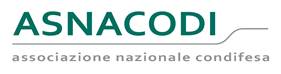 [Speaker Notes: LA GARANZIA PRESTATA CON LA POLIZZA INDEX BASED PUÒ ESSERE ESTESA ANCHE AI DANNI DOVUTI ALLE AVVERSITÀ ATMOSFERICHE ASSICURABILI CON POLIZZA AGEVOLATA (CATASTROFALI, DI FREQUENZA E ACCESSORIE)]
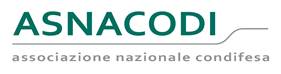 14
PROGETTO «PREMIA»
Platform for Risk Evaluation and Management In Agriculture
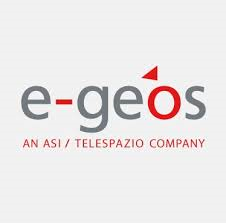 15
PREMIA È UNA PIATTAFORMA PER L'EROGAZIONE DI SERVIZI PER IL MERCATO AGRO-ASSICURATIVO BASATI SULLE GEO-INFORMAZIONI
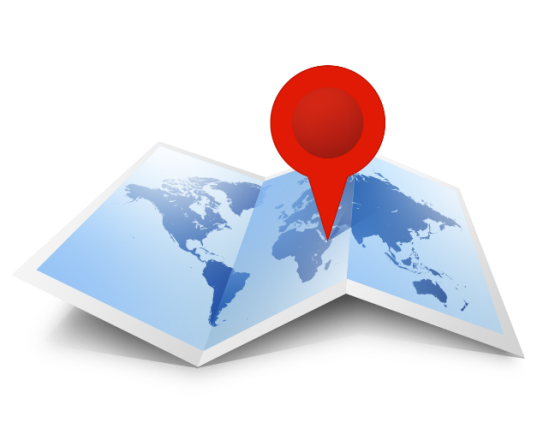 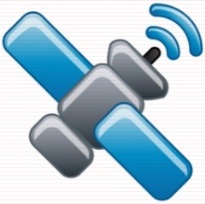 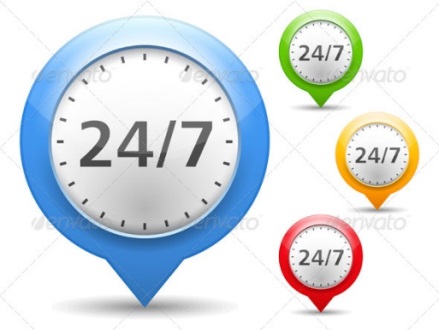 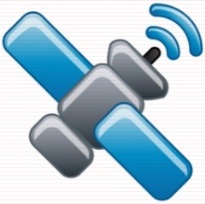 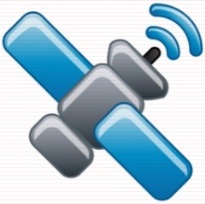 …anywhere…
…anytime…
…any sensor…
PREMIA ESTRAE VALORE DA IMMAGINI SATELLITARI PER FORNIRE INFORMAZIONI UTILI ALLA GESTIONE DEL RISCHIO
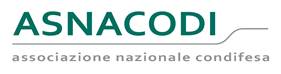 16
I SERVIZI OFFERTI DA PREMIA
PREMIA BASE service
CROP ZONING
CROP MONITORING
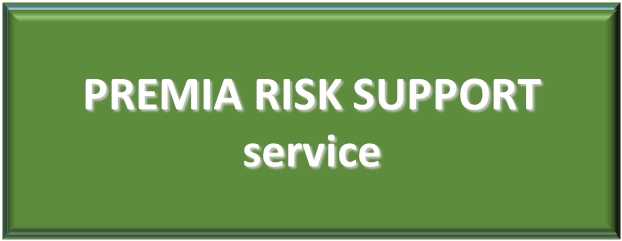 METEO SERIES
SPECTRAL INDICES
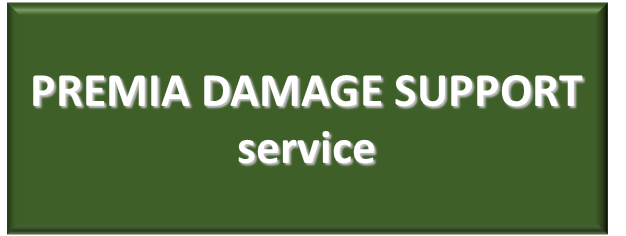 CROP AREA YIELD LOSS
CROP EXTREME EVENT IMPACT  EVALUATION
EXTREME WEATHER EVENT MAP
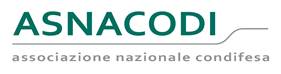 17
OBIETTIVI

RIDUZIONE E OTTIMIZZAZIONE DELLE CAMPAGNE DI RILEVAMENTO SUL POSTO PER LA STIMA DANNI

GESTIONE DELLE GEO-INFORMAZIONI IN FORMATO DIGITALE, ATTRAVERSO UN CRUSCOTTO SCALABILE E FLESSIBILE

CAPACITÀ DI MONITORAGGIO CON FREQUENZA PIÙ ALTA, CON DIMINUZIONE DI INDAGINI SUL CAMPO CHE POSSONO ESSERE OTTIMIZZATE E ORIENTATE VERSO OBIETTIVI SPECIFICI

AUMENTO DELLE INFORMAZIONI DISPONIBILI PER LA STIMA DEL RISCHIO ANCHE IN ZONE PRIVE DI DATI STORICI DI ASSICURAZIONE

PREZZI COMPETITIVI ATTRAVERSO L'ADOZIONE DI INFORMAZIONI AFFIDABILI E OTTIMIZZATI IN GRADO DI SUPPORTARE I PRODOTTI ASSICURATIVI INNOVATIVI
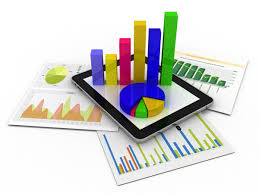 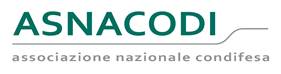 18
UTILIZZO DELLE GEO-INFORMAZIONI

IL MONITORAGGIO DELLA PRODUZIONE AGRICOLA SI BASA SU UNA COMBINAZIONE DI OSSERVAZIONI SATELLITARI, DATI METEOROLOGICI, MODELLI AGROMETEOROLOGICI E BIOFISICI E ANALISI STATISTICHE 

LA RISOLUZIONE DEI SENSORI OTTICI MULTISPETTRALI PERMETTE IL MONITORAGGIO DI DIVERSI PARAMETRI RELATIVI ALLA COLTIVAZIONE E ALLA SALUTE VEGETATIVA, COME AD ESEMPIO L’INDICE DI AREA FOGLIARE (LAI)  O L’INDICE NDVI (NORMALIZED DIFFERENCE VEGETATION INDEX)

ELABORANDO QUESTI PARAMETRI IN MODELLI, SI POSSONO OTTENERE INFORMAZIONI IMPORTANTI COME AD ESEMPIO I TASSI DI EVAPOTRASPIRAZIONE
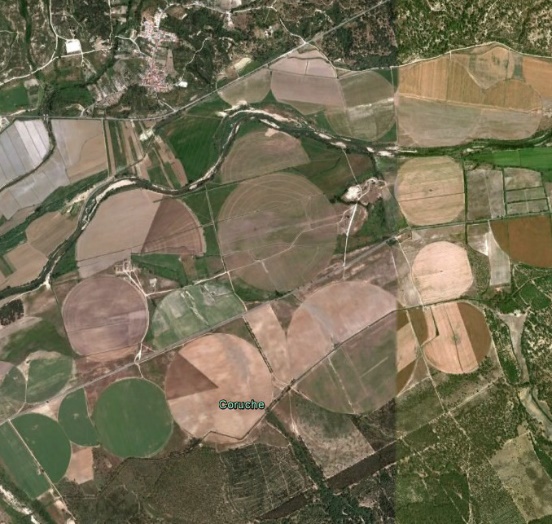 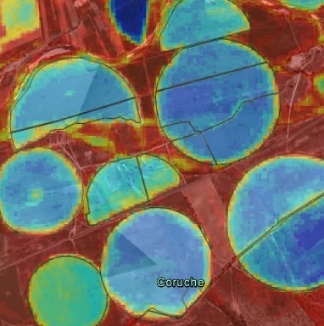 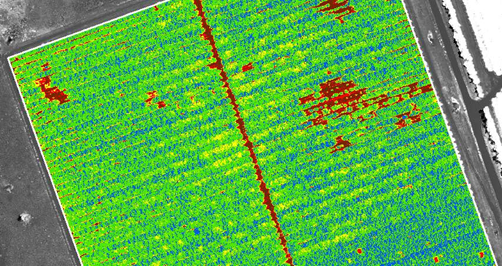 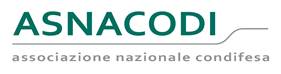 19
LA PARTECIPAZIONE DEGLI UTENTI
GLI UTENTI POTRANNO SOSTENERE LE ATTIVITÀ DEL PROGETTO  PARTECIPANDO ALLE SEGUENTI ATTIVITÀ: 

DEFINIZIONE DEI REQUISITI DI SERVIZIO 

MESSA A PUNTO DEL SERVIZIO, CONVALIDA E PROVA

CAPIRE COME IL SERVIZIO POTREBBE ESSERE INTEGRATO NEL LORO FLUSSO DI LAVORO 

 SOSTENERE IL BUSINESS PLAN E ANALISI COSTI BENEFICI

 VALUTAZIONE DELL'IMPATTO DEL SERVIZIO NEL MERCATO ASSICURATIVO
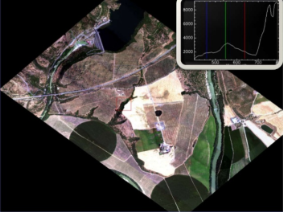 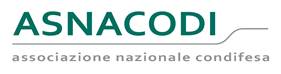 20
I PROGETTI PILOTA
PILOT 1: INDEXES FOR CROP MONITORING

OBIETTIVO: FORNIRE UNA SERIE DI INDICI DA UTILIZZARE COME RIFERIMENTO PER IL CALCOLO DELLA RESA POTENZIALE SULLA BASE DI MODELLI SPECIFICI

PILOT 2: GRASSLAND PRODUCTION ESTIMATION

OBIETTIVO: MONITORARE LA PRODUZIONE EFFETTIVA DI  PRATO-PASCOLO ATTRAVERSO L'ELABORAZIONE AUTOMATICA DELLE SERIE STORICHE E.O. (SAR E OTTICI)

PILOT 3: DAMAGE ASSESSMENT IN CASE OF NATURAL EVENT (FLOOD, HEAVY-RAIN/HAIL, LOW TEMPERATURE AND DROUGHT)

OBIETTIVO: VERIFICARE L'IMPATTO DI UN EVENTO SU UNA COLTURA UTILIZZANDO I DATI E.O. (SAR E MULTISPETTRALI) E SENSORI DI TERRA.
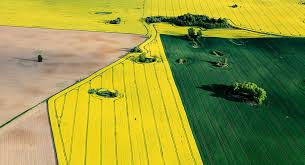 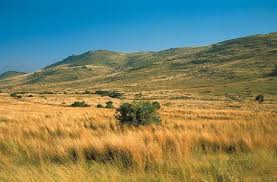 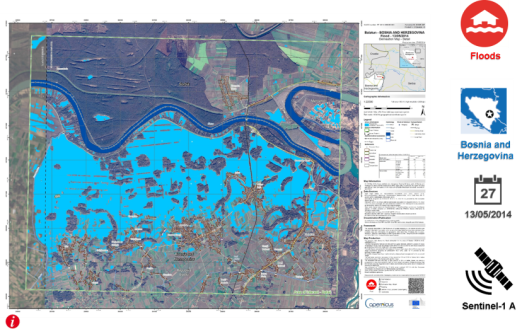 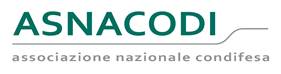 21
EVOLUZIONE DEL TELERILEVAMENTO E…..DI ASNACODI
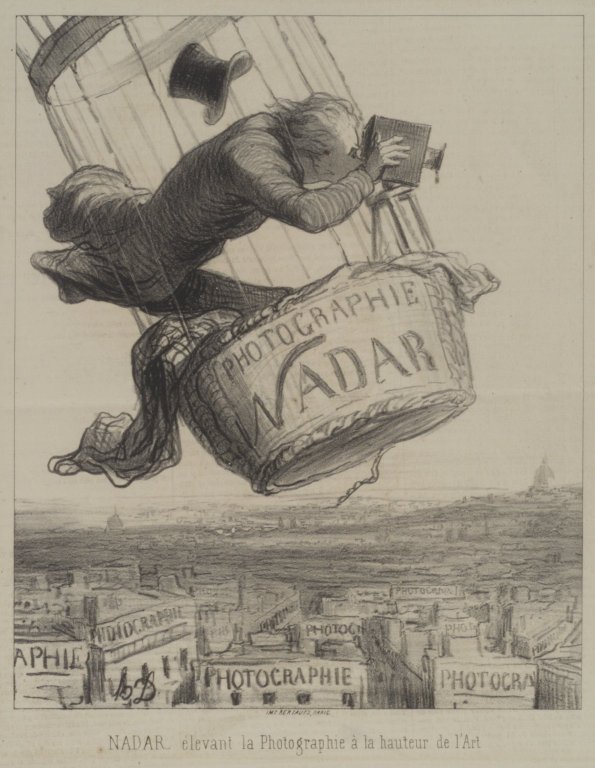 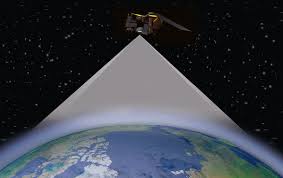 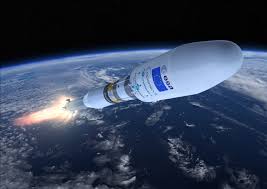 ASNACODI
GRAZIE PER L’ATTENZIONE
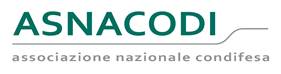 22
GRAZIE PER L’ATTENZIONE!
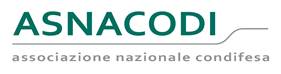